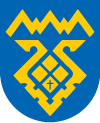 Администрация городского округа Тольятти
Общественные обсуждения 
предварительно распределенных бюджетных ассигнований на 2024 год

Главный распорядитель бюджетных средств – 
Департамент общественной  безопасности администрации
 городского округа Тольятти
Докладчик: 
И.о. руководителя департамента общественной безопасности 
Харенко Андрей Владимирович
Предварительное распределение ассигнований по ГРБС -департаменту общественной безопасности на 2024 год
Программные направления расходов 
на 2024 год
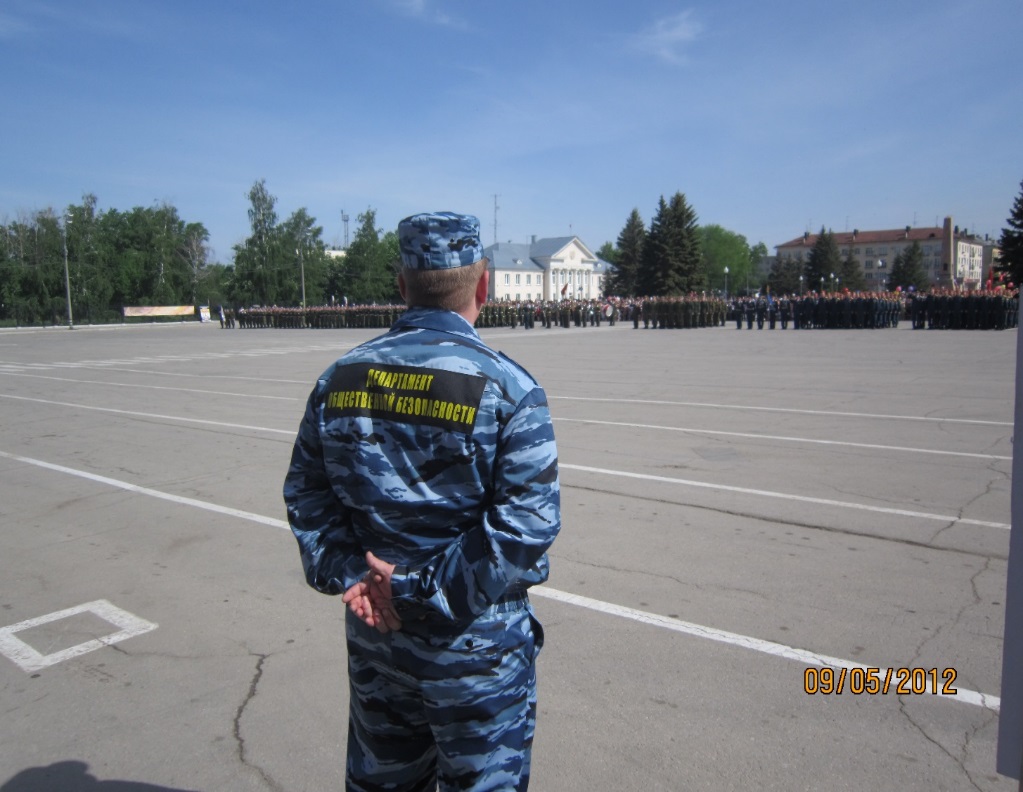 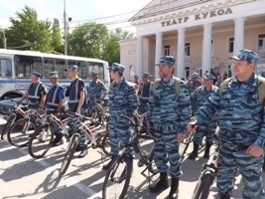 Программные направления расходов на 2024 год
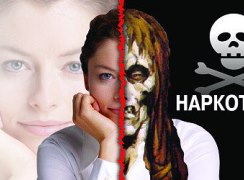 Изготовление и размещение антинаркотической рекламы – 72 т.р.,
Изготовление буклетов, листовок, плакатов – 150 т.р.,
Проф.работа в лагерях – 41 т.р.,
Трансляция антинаркотических роликов (видео и аудио) – 966 т.р.
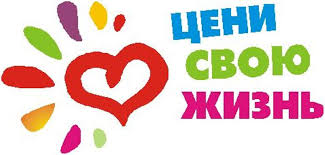 Программные направления расходов на 2024 год
Содержание МКУ «Центр гражданской защиты городского округа Тольятти» – 
112 170 тыс.руб..

Содержание МБОУ ДПО «Курсы ГО г.о.Тольятти»  - 4 004 тыс.руб.

Запасы ГО – 10 877 тыс.руб.
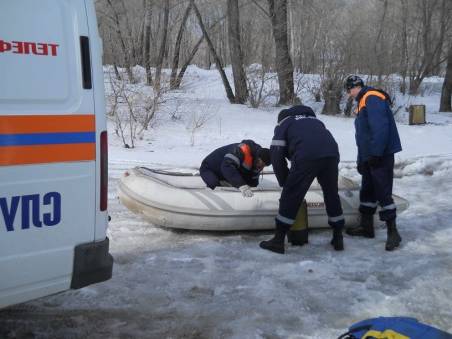 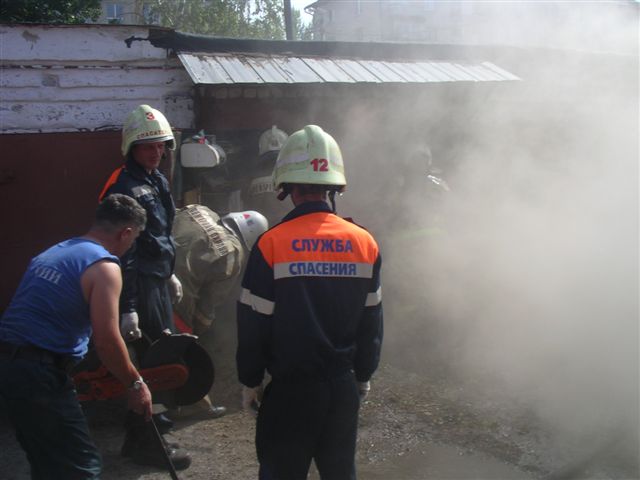 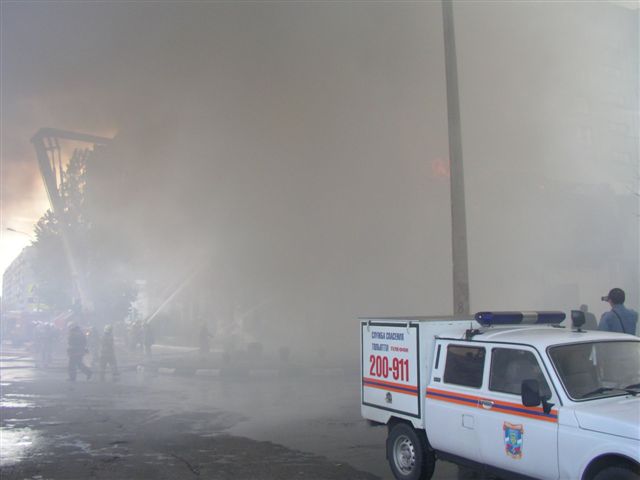 Программные направления расходов 
на 2024 год
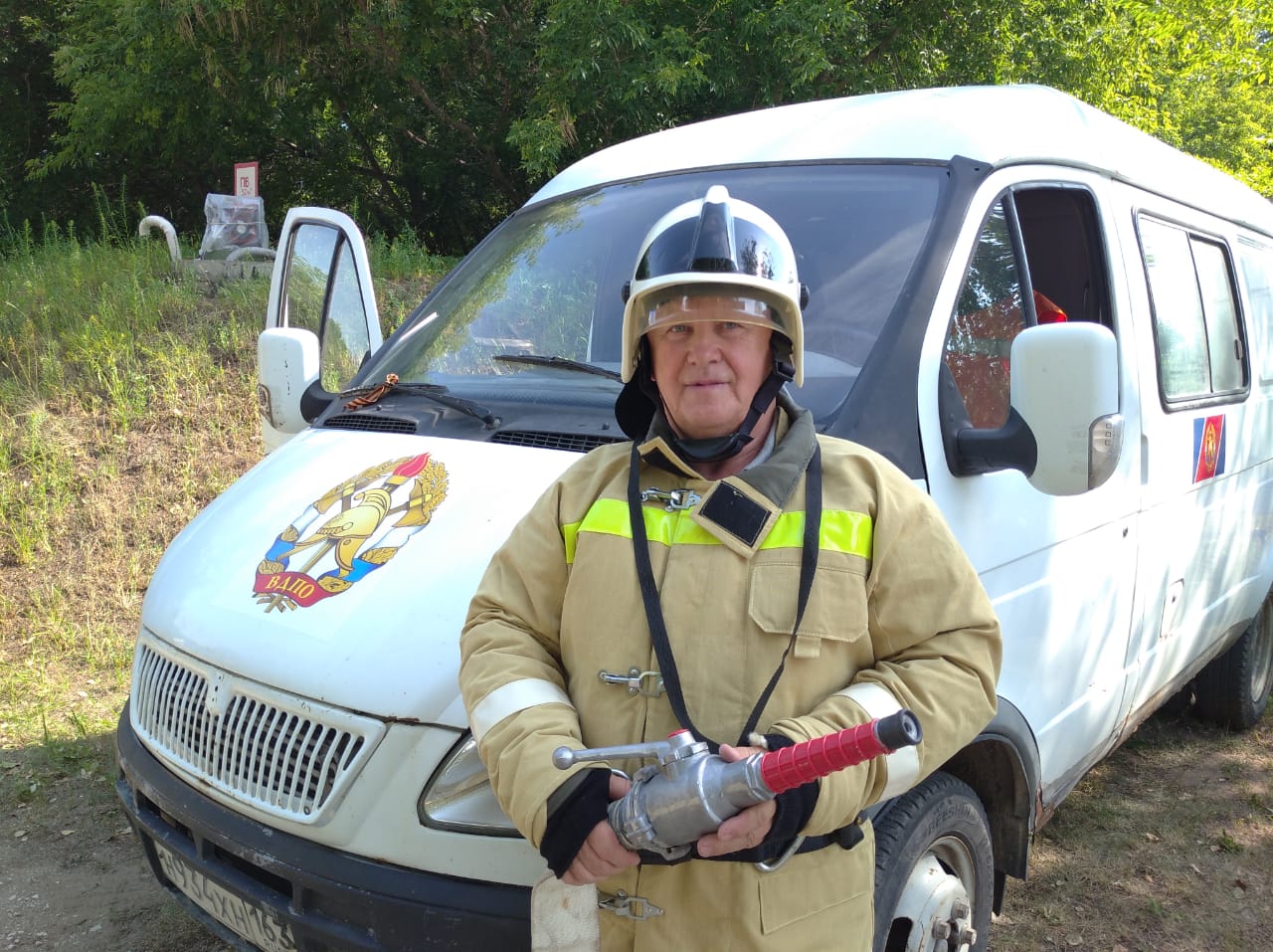 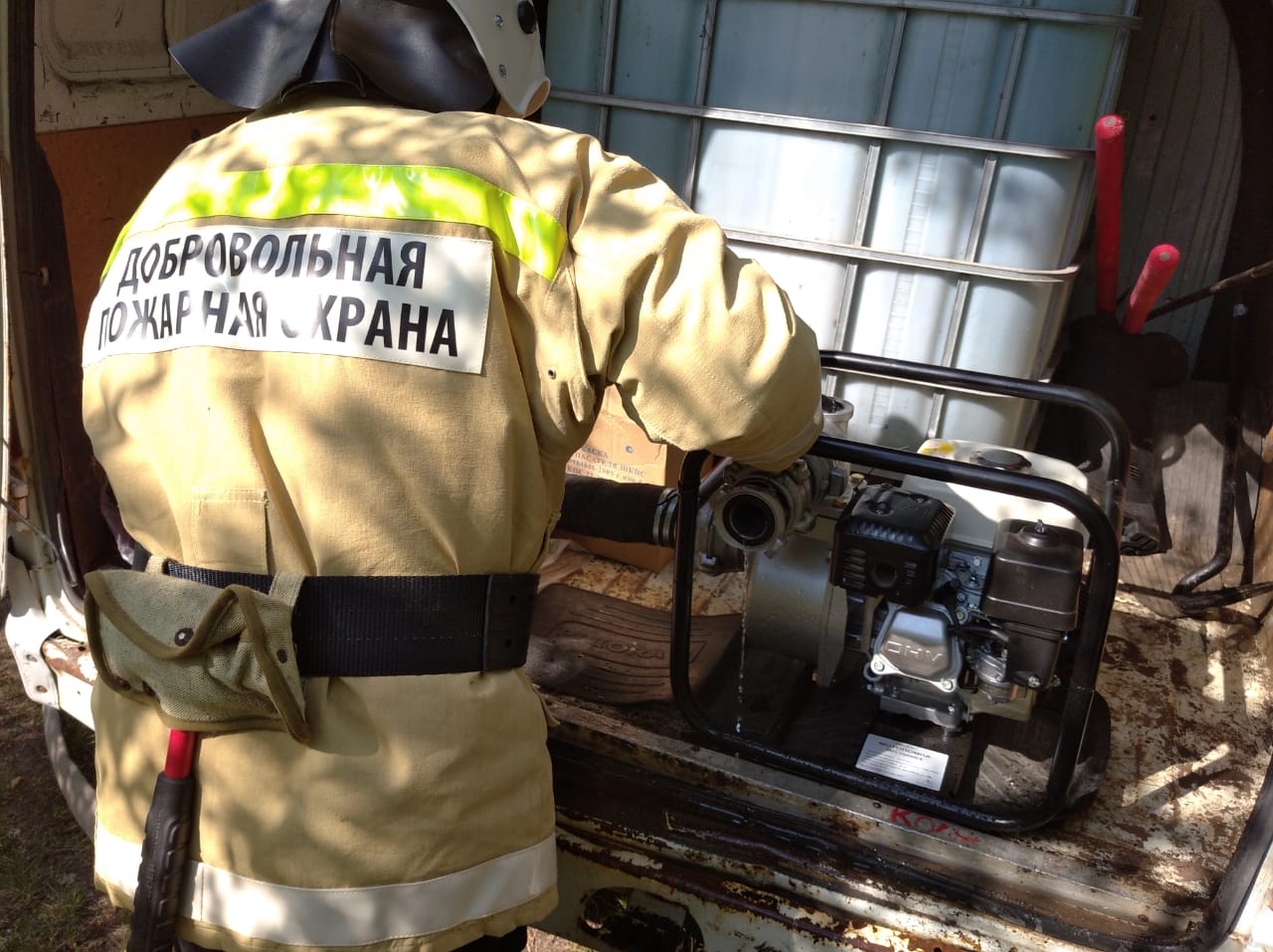 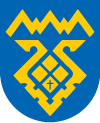 Спасибо за внимание!